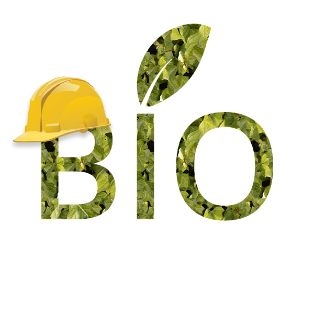 Bayview Glen BioBuilders
EXPERIMENT

Photo-triggered collagen mimetic peptides form a triple helix structure and bind to denatured collagen. Due to the similar structure of BclA, we reasoned that photo-triggering the BclA protein would act similarly, allowing it to reform collagen’s native structure. Following the experiment, analysis of the structure of collagen samples with light microscopy, mechanical testing of tensile strength, and viscosity will help us arrive at conclusions.
COLLAGEN

Collagen consists of a right-handed bundle of three parallel, left-handed polyproline II-type helices at a one residue stagger. Most commonly, the amino acid sequence of collagen is GlyProHyp. However, some studies have found that the electrostatic interactions between charged residues in GlyProThr sequences can stabilize collagen in the absence of hydroxyproline residues. Certain regions of BclA contain one to eight copies of a GlyProThr sequence, suggesting its high similarity to the structure of collagen.
OVERVIEW

Last year, our team worked on finding a way to reduce scar tissue formation and promote faster healing of surface wound injuries. Our research covered the structure of scar tissue, which consists of disrupted collagen fibers, as well as the BclA protein, which forms hair-like filaments on the outer surface of Bacillus anthracis spores. Because the structure of BclA very closely parallels that of collagen, we proposed that BclA could help reform collagen’s native structure. 

OBJECTIVE

This year, we researched possible experiments to test BclA and its effects on collagen.
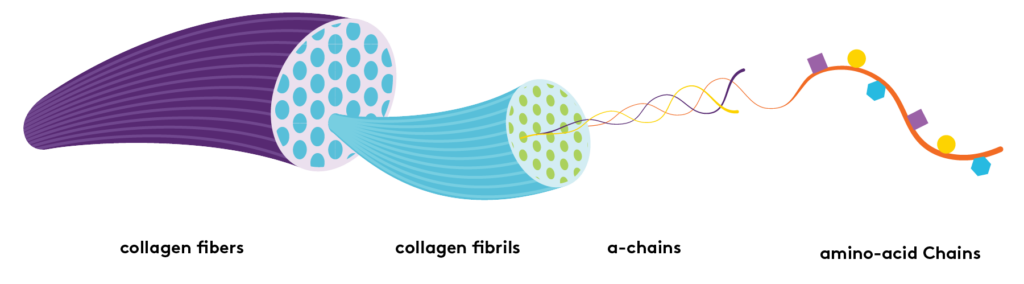